Les sources dans le texte aux normes APA
Les règles à connaître
[Speaker Notes: Consultez notre article complet ici : https://www.scribbr.fr/normes-apa/citer-des-sources-dans-le-texte-avec-apa/]
Les sources dans le texte avec les normes APA
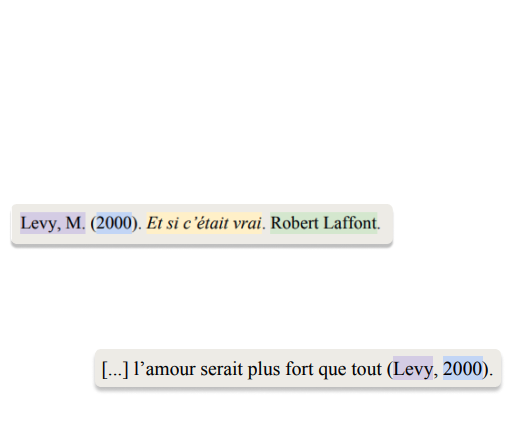 Avec les normes APA, il vous faut citer vos sources en bibliographie, mais aussi dans le texte.
Pour ce faire,indiquez le nom de l’auteur, l’année de publication, et éventuellement la page !
[Speaker Notes: Utilisez gratuitement le générateur gratuit de sources APA de Scribbr : https://www.scribbr.fr/generateur-apa/#/]
Règles principales pour
citer ses sources dans le texte
Les règles de base
Deux formats pour citer une source dans le texte : 
Source narrative
Levy (2000) estime que ...
Source entre parenthèses
[...] l’amour serait plus fort que tout (Levy, 2000)
Les règles de base
Dans le document, citez l’ensemble des sources sous ces formats peu importe le type de source (livre, article...).
Indiquez toujours l’auteur et l’année de publication. 
S’il s’agit d’une citation, indiquez aussi le numéro de page. 
En résumé : 
Idee ou concept  : auteur et année de publication. 
Citation : auteur, année de publication, et numéro de page.
[Speaker Notes: Dans le texte, vous devez citer tous les types de sources exactement de la même manière. 
Les références à un livre ou à un message Facebook sont identiques. 

Besoin d’informations supplémentaires sur les citations dans le texte selon les normes APA ? Rendez-vous ici : https://www.scribbr.fr/normes-apa/les-citations-selon-les-normes-apa/]
2. Sources APA avec plusieurs auteurs
Séparez le nom des auteurs par une virgule. 
Le dernier nom de la liste est précédé d’une esperluette “&” ou d’un “et”.



Raccourcissez les sources de plus de deux auteurs avec “et al”.
Source entre parenthèses : (Taylor & Parker, 2017).
Source narrative : Taylor et Parker (2017).
Taylor, Parker et Johnson devient (Taylor et al., 2017) ou Taylor et al. (2017).
[Speaker Notes: Obtenez des informations supplémentaires ici : https://www.scribbr.fr/normes-apa/citer-avec-plusieurs-auteurs/ 

Plus d’exemples dans notre article sur les sources APA : https://www.scribbr.fr/normes-apa/citer-des-sources-dans-le-texte-avec-apa/]
3. Ponctuation dans les sources
Ajoutez un point après l'abréviation « et al. ». 
Incluez une virgule entre « et al. » et la date de publication. 
Aucune ponctuation entre « et al. » et le nom de l’auteur qui le précède.
N’utilisez pas de symbole esperluette (« & ») dans le texte (source narrative), seulement « et ».
Taylor, Parker et Johnson
(Taylor et al., 2017)
Taylor et al. (2017)
[Speaker Notes: Plus d’informations sur la ponctuation dans les sources dans le texte ici : https://www.scribbr.fr/normes-apa/citer-des-sources-dans-le-texte-avec-apa/]
4. Numéros de page
Citation mot pour mot : mention de la page obligatoire. 
Paraphrase : mention de la page facultative, mais conseillée. 
Référence à l’ensemble d’un ouvrage ou d’une idée : ne pas indiquer les pages.
L’auteur l’affirme : « le plagiat est un problème » (Dupont, 2014, p. 170).
[Speaker Notes: Pour une citation mot pour mot, vous devez absolument indiquer le numéro de la page. En revanche lorsqu’il s’agit d’une paraphrase, cela n’est pas obligatoire. 
Si la citation couvre une page, vous devez indiquer : “p. 20”. Pour une plage de pages indiquez “p. 20 - 22”.
Si la citation n’a pas de numéro de page, vous pouvez citer le chapitre ou le numéro d’un paragraphe. 

Découvrez les trois façons d’inclure une citation de source dans un texte ici : https://www.scribbr.fr/normes-apa/citer-des-sources-dans-le-texte-avec-apa/]
Exceptions et informations manquantes
Précisions sur les cas particuliers
Source sans auteur
Si l’auteur est inconnu : 
citez les premiers mots de l’entrée à la place de l’auteur (comme le titre) ;
mettez le titre entre guillemets pour citer un article, une page Internet ou un chapitre de livre ;


mettez en italique le titre des périodiques, livres, rapports, et brochures.
(« Le risque d’inondation aux États-Unis pourrait être pire que prévu », 2015)
(Pensée, rapide et lente, 2017)
[Speaker Notes: Plus d’informations sur les sources sans auteur ici : https://www.scribbr.fr/normes-apa/citer-des-sources-dans-le-texte-avec-apa/]
2. Source sans date
Indiquez s. d. (sans date) à la place de la date.
(Johnson, s. d.).
3. Plusieurs documents avec le même auteur et la même date de publication
Ajoutez un suffixe après l’année de publication pour différencier les deux publications.
Les recherches de Swaen (2014a) montrent que …
4. Plusieurs sources dans les mêmes parenthèses
Combinez les sources dans le texte, séparées d’un point-virgule et classées par ordre alphabétique. 
Pour plusieurs sources du même auteur, ajoutez les autres années séparées d’une virgule.
Plusieurs études montrent que… (Brown et Brody, 2009 ; Porter, 2004 ; Swaen, 2015, 2017a, 2017b).
[Speaker Notes: Plus d’informations dans notre article sur la citation des sources aux normes APA : https://www.scribbr.fr/normes-apa/citer-des-sources-dans-le-texte-avec-apa/]
5. Suteurs au même nom de famille
Pour différencier deux auteurs au même nom de famille, incluez les initiales de chaque auteur.
B. Swaen (2017) déclare que …, tout comme G. H. Swaen (2008) qui affirme la chose suivante …
6. Citer une source dans une source
Citez uniquement la source primaire si celle-ci est connue ;
 
Si non, citez la source primaire comme étant citée dans la source secondaire.
Porter (2000) déclare que …
Porter (cité dans Johnson, 2017) déclare que …
[Speaker Notes: Plus d’informations sur les citations issues d’autres sources ici : https://www.scribbr.fr/normes-apa/citer-des-sources-indirectes-selon-apa/]
7. Communication personnelle
Les appels téléphoniques, e-mails, et les conversations personnelles ne doivent pas être cités dans la bibliographie.

Les sources de ces communications doivent toutefois apparaître dans le texte. 

Faire apparaître les initiales et le nom de famille avec une date précise.
Les ventes sont en baisse au deuxième trimestre (C. Brown, communication personnelle, 13 juin 2020).
[Speaker Notes: Ne pouvant pas être consultées par le lecteur, les communications personnelles ne doivent pas apparaître dans la bibliographie, seulement dans le texte. 

Plus d’informations ici : https://www.scribbr.fr/normes-apa/citer-des-sources-dans-le-texte-avec-apa/]
Ressources recommandées
Les ressources de Scribbr
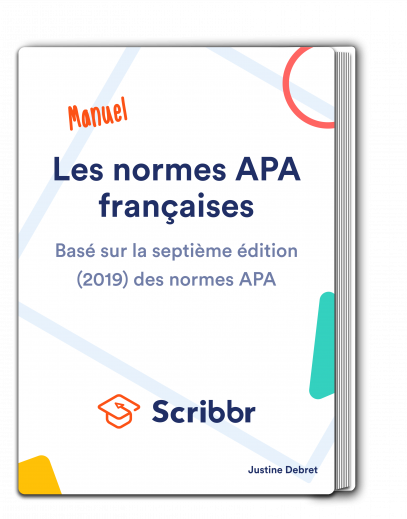 Notre article sur le référencement des sources dans le texte selon les normes APA.
Notre article sur les normes APA.
Notre service gratuit de générateur de sources au format APA.
Notre service de correction et relecture pour le mémoire.
Notre super manuel sur les normes APA.
Salut, nous c’est Scribbr 👋
Nous sommes une équipe de 60 personnes à Amsterdam, et nous travaillons en partenariat avec plus de 500 correcteurs indépendants à travers le monde pour aider les étudiants à obtenir leur diplôme et à devenir de meilleurs écrivains universitaires.

Chaque jour, nous travaillons dur sur notre service de relecture et correction, logiciel anti-plagiat, générateur de sources APA et nos ressources universitaires.
Comment utiliser cette présentation ?
Cette présentation peut être librement utilisée pour éduquer les étudiants sur la rédaction du rapport de stage. Vous pouvez :

afficher cette présentation dans un environnement de classe ;
modifier ou supprimer des diapositives ;
distribuer cette présentation sur papier ou dans des environnements d'étudiants privés (par exemple, Moodle, BlackBoard, Google Classroom, etc.).

Merci de rendre hommage à Scribbr pour la création de cette ressource.

Des questions ou des commentaires ? Ajoutez-les en dessous de l’article sur le référencement des sources dans le texte selon les normes APA : https://www.scribbr.fr/normes-apa/citer-des-sources-dans-le-texte-avec-apa/